COMPOUND NOUNS
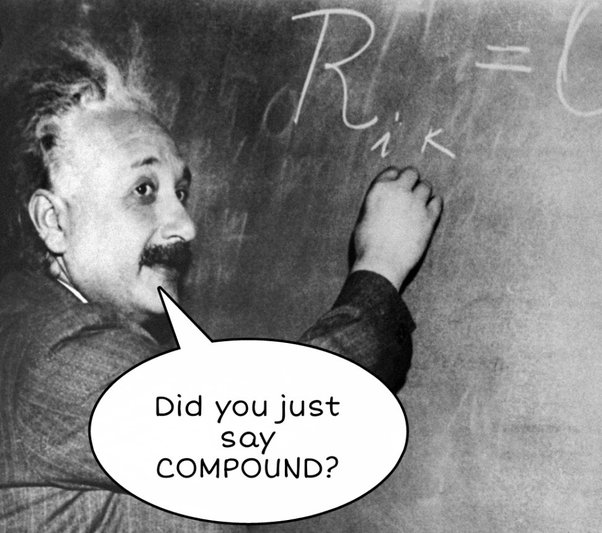 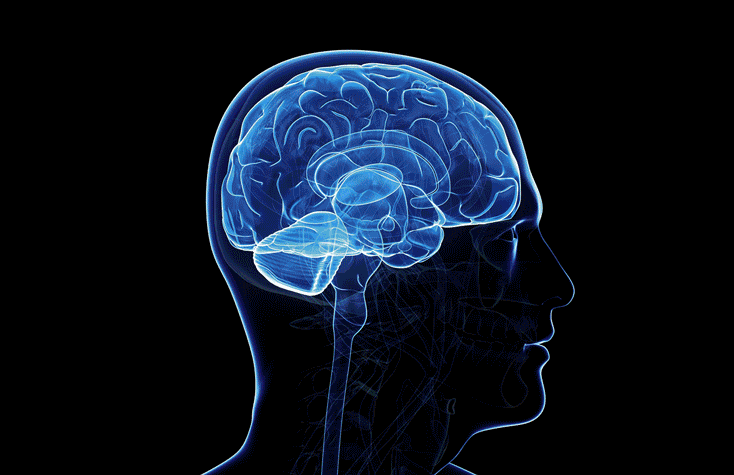 What are compounds?
Words that consist of multiple units that have a different meaning (non-literal) than those units put together:


When understanding compounds, different parts of our brains process them than some other random word groups.

Difficult to safely determine where collocations stop and compounds begin.
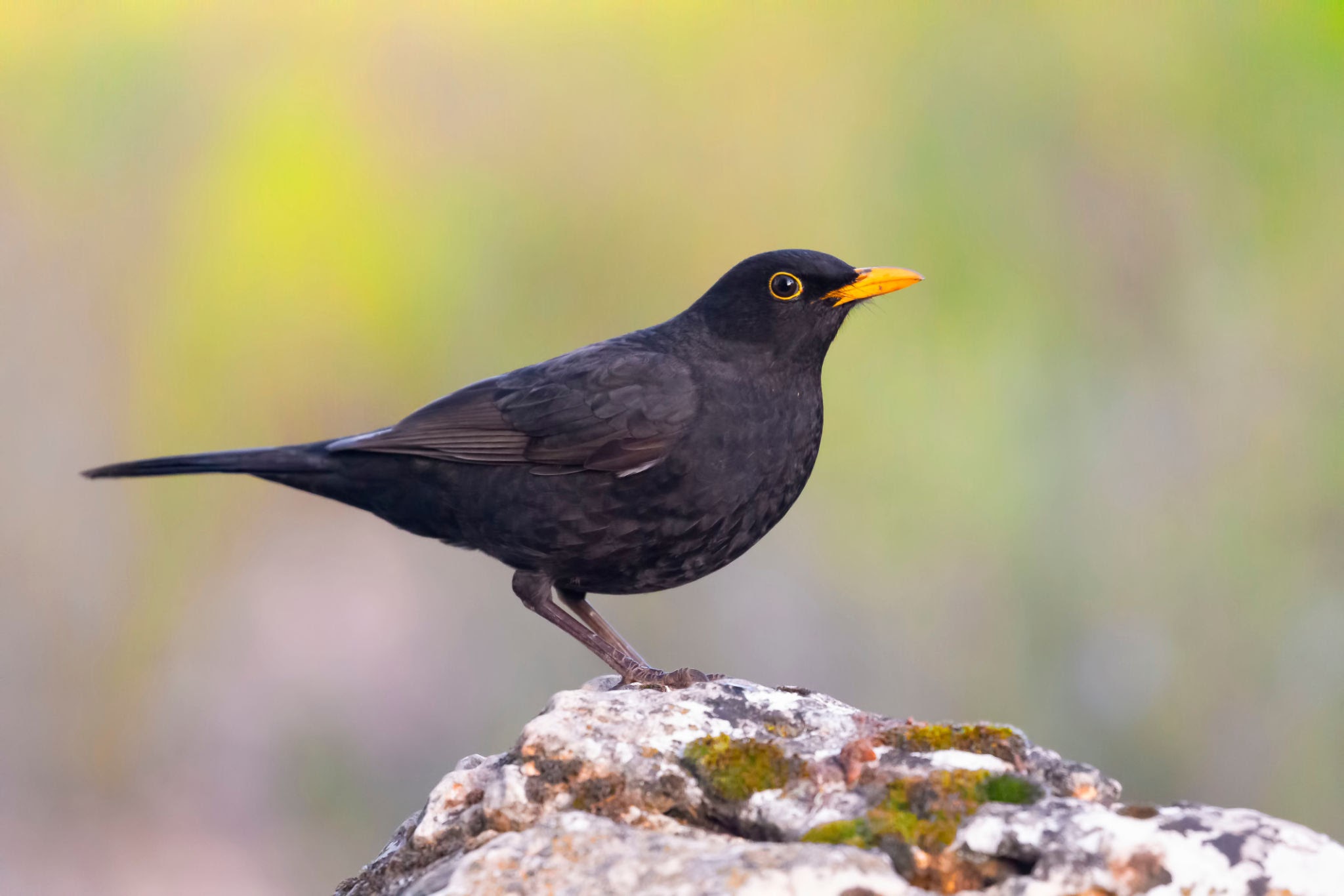 black bird		vs.		blackbird
housewife		vs.		unfaithful wife
golden child		vs.		golden bracelet
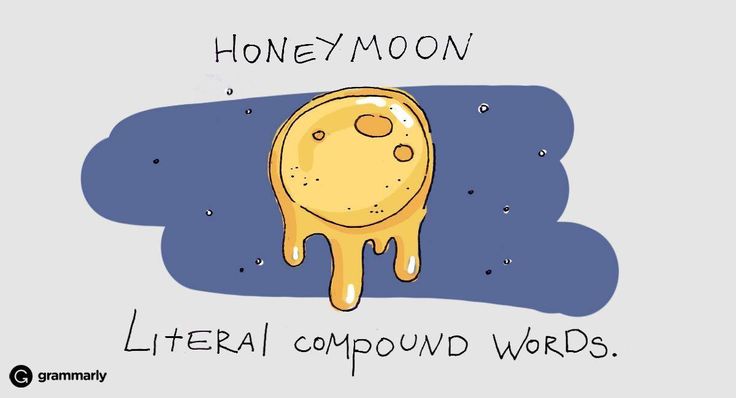 How to make a compound?
In English, compounds can be anything: N+N, Adj+N, N+Adj, Adj+Adj, V+Prep, etc.

When we have a cluster of nouns and prepositions – it can be made shorter via compounding

Can be written as one word / with a hyphen / two words.
engineer for traffic
flying speed
footloose
takeout
credit card
mother-in-law
check-in
blackbird
The word order is also important in compounds!



Therefore, whichever word comes last is the most important (vs. in Serbian, where the first is most important:


Plural: add –s to the last word in the compound!
The structure of compounds
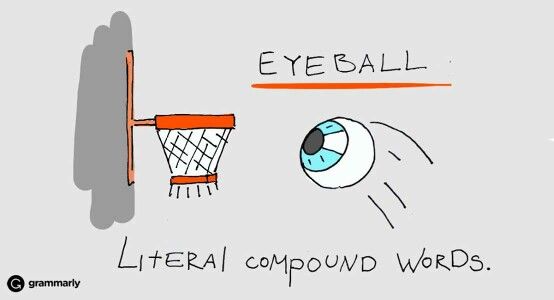 car battery		vs.		battery car
putničke
brze
železnice
high-speed passenger rail network	-
mreža
s
s
s
s
Two-hour 	  flight
s
90 horse   -power    engine
cable	  management
s
s
practical exercises
Grammar, page 47: exercise XXI

Grammar, page 48: exercise XXII
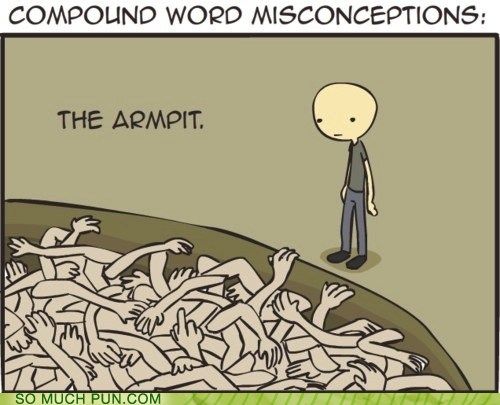 Satellites
GEO:
Geostationary
Geosynchronous


NGSO:
MEO
LEO
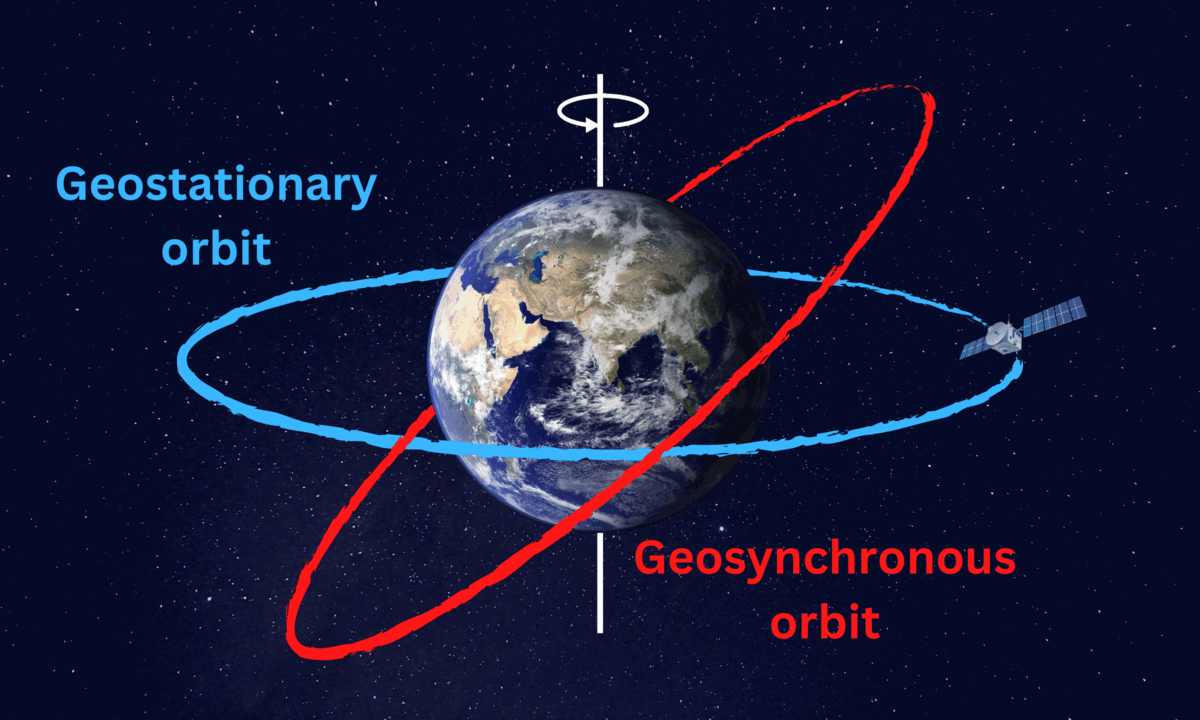 SATELLITES